The Economics of Our Work
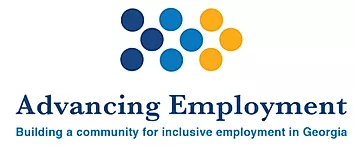 Doug Crandell
Public Service Faculty
Institute on Human Development and Disability
Core Topics to be covered:
The difference in the labor market and  customized employer engagement approaches
Understanding our work through Economic Development 
Building and expanding on business networks during Covid-19
Practicing the art of conversation 
Discovering Unmet Needs
Real jobs return $3,016 per year to taxpayers
New Study Explores Cost Efficiency of Supported Employment throughout USIn a newly released study published in the TASH journal, Research and Practice for Persons with Severe Disabilities, supported employees returned an average monthly net benefit to taxpayers of $251 (or an annual net benefit of $3,016.08 per supported employee) and generated a benefit–cost ratio of $1.46 for every dollar spent. The comprehensive research looked at all 231,204 supported employees funded by vocational rehabilitation throughout the entire United States from 2002 to 2007.
This remarkable finding extrapolates to over $1.5 billion dollars in cost benefits from supported employment if applied to the total number of US individuals with disabilities served in segregated day placements. However, the author notes that supported employment wages still lag, and that the service "will need to secure positions in the community that "pay above minimum wage and allow supported employees to earn a livable wage."Cimera, R. (2010). Supported Employment's Cost-Efficiency to Taxpayers: 2002 to 2007, Research and Practice for Persons with Severe Disabilities, Vol. 34, No. 2., pp. 13-20.
Power of Purchasing for Households
The Nielsen Consumer and Shopper Analytics team found that 5.5% of U.S. households have a member with intellectual disabilities, representing $31 billion in buying power annually. The team also found that 7.1% additional households have an immediate family member (parent or child) with intellectual disabilities who lives outside the household, and they have $35 billion in buying power. Combined, this group has $66 billion in collective annual buying power, indicating that it’s a robust and important group in the U.S. consumer market. July 24, 2017.
May 15, 2019National Investors call for Workplace Disability InclusionInvestor Group Representing $1 Trillion Appeals to Companies;Highlights Financial Benefits of Embracing an Open and Diverse Workforce
In their joint statement, the investors called for companies to adopt policies for:
Setting goals for hiring people with disabilities and tracking progress in meeting those goals;
Public support from a senior executive for creating a disability-focused employee resource group that fosters a supportive network; and
Including people with disabilities in their corporate diversity and inclusion statements.
Demand-driven and unique job development
It’s not either or! 
We have to understand both approaches to support a wide array of job seekers. 
There are opportunities to customize any employment configuration. 
In order to become an asset to job seekers with disabilities, we need to adopt a fluid approach to interacting with businesses of all sizes, types, and makeup. 
Social capital, personal relationships, curiosity, reciprocity, and economic development must be present.
Labor-driven market?
Local engagement of employers to provide direct information on jobs in-demand, skill sets required, and training program requirements. 
In the past, most resources were used on resume writing, interviewing skills, and what we believed led to employment (of any kind).
Now, there is a real emphasis on building the connections between in-demand jobs, and skills, not just readiness activities, and broadening our JD skills to include new KSAOs and measured by Fidelity!
Labor-driven job market
The typical jobs that we see and hear about that our vacant and are actively recruited for.
However, even with in-demand positions, there is a “hidden job market” meaning that we only know about 5% of the job openings around us. 
With both approaches, we must begin with a purposeful mindset to discover all aspects of the employment life in our communities.
Common labor-driven tools
Developing relationships with hiring managers.
Facilitating meetings that highlight the benefits of the employment program.
Advocating for someone to be interviewed.
Emphasizing the long-term follow-along available. 
This approach usually supports job seekers with fewer barriers to employment. 
It focuses on the jobs we know about.
Employer Engagement and Customized Employment (KSAs)
Identify social networks, strategically enter those networks, and act as a bridge to develop social capital (that is, relationships which can be leveraged to match the job seeker’s interests and strengths) for the job seeker. (Quick Exercise)
Develop a formal or informal CE proposal with the job seeker that fills the employer's business need with the job seeker's contributions. 
Contact the employer to schedule a customized job development meeting with the employer. 
Conduct a customized job development meeting with the employer and job seeker to negotiate a customized job description, job supports, and terms of employment (for example, hours, pay). 
Analyze how to maximize naturally occurring supports, building on the organization’s training and development programs to ensure that the job seeker will have adequate on-going support resulting in continuing meaningful employment.
Ways to Find Hidden Jobs
Change the way you network If you want to crack the hidden job market, you’ve got to be smarter about the way you connect with people with inside knowledge about un-posted openings.

 Join a social-civic organization (Lion’s Club, Rotary, Civitan,    etc.) These groups contain many formal and informal leaders in a community.
Ways to Find Hidden Jobs
Google: No matter the interest, there are people in every community that share the same. Finding out about specific businesses or interests will lead you into more customization. 

Use your social capital (or your spouse’s or your organization’s!) Most of us rarely use personal relationships to uncover hidden jobs. Just look at the next two slides!
The importance of innovation in employer engagement!
Employment staff surveyed: within the last year...
Reviewed Want Ads for Job Openings? Response: 91% affirmative. 
Asked for an Application for Employment? Response: 81% affirmative. 
Taken or sent someone on an Interview with an HR representative? Response: 77% affirmative. 
Sought jobs at major retailers, common box stores, and/or grocery chains? Response: 89% affirmative. 
Asked an employer if they are hiring? Response: 82% affirmative.
The Flip-Side or Networks of Reciprocity Approach to Employer Engagement
Approached a company in your agency’s supply chain for job development purposes? Response: 11% affirmative. 
Approached a company in your personal supply chain for job development purposes? Response: 31% affirmative. 
Had a Board of Directors member assist in getting someone a job? Response: 6% affirmative. 
Had your agency CEO/Executive Director assist in getting someone a job? Response: 19% affirmative.
Employer Engagement
Starts with a job seeker’s interests, not the labor market!
Focused on identifying unmet employer needs! 
Investment in social capital
Mutually beneficial solutions including capital
Creating opportunities where they don’t yet exist
Learning and listening to needs, problems and growth areas
Occurs with smaller businesses and organizations
Small Businesses and their Benefits:
HR departments are usually not stand-alone entities.
They tend to be way more flexible and therefore provide greater opportunities for negotiations.
Small businesses have needs larger ones do not, and we can HELP more.
Job descriptions are by nature more fluid and are much less “title-driven” and provide greater opportunities for cost savings.
Even so…
Small Businesses still expect to be treated with professionalism.
They are open to new approaches and ideas if sufficient time has been spent engaging them and “buying” from them. Especially now.
Remember, small business owners could likely be making more money working for a larger company, so they are by trade and choice, individuals with vision and passion. 
Learning about a specific business is the key to customizing job duties.
Understanding a local labor market
Start with the businesses you don’t know
What artisanal sole proprietorships are around you? 

Home-based businesses are everywhere. (Blue Water Guitars-4 Businesses on Bob Hunton Road)

Who works just for themselves? 

In person, request a list of ALL (not just corps) business license holders.
Utilizing Social Networks and Community Building: What does that mean?
Looking at a community differently
Moving toward economic development 
Spending more time with local businesses and less time inside traditional systems
Collaborating around the notion of person-centered approaches, driven by the interests, strengths, and conditions of one person---not a program
Understanding that “disability” does not occur in a vacuum but rather is part of a local economy
Having a positive and open approach to life!
Prep work for the employer activity: You can do this now even with our constraints
Engagement Once You’re On-site
What product or service do you currently not provide that you would like to provide?
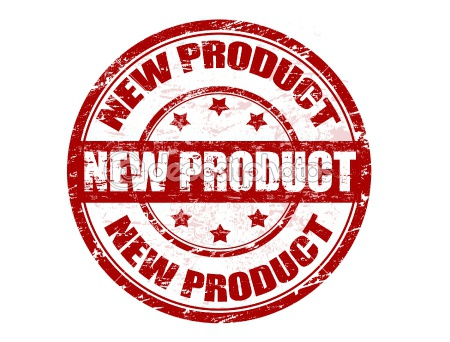 Asking about needs other than “job openings”
What resources are needed to provide this service or product?
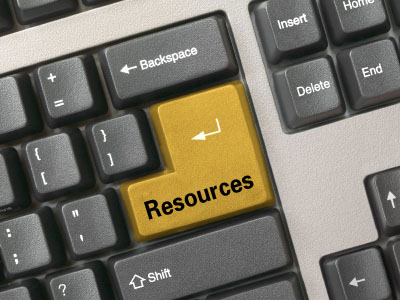 More questions to engage:
What keeps your work flow from going smoothly?
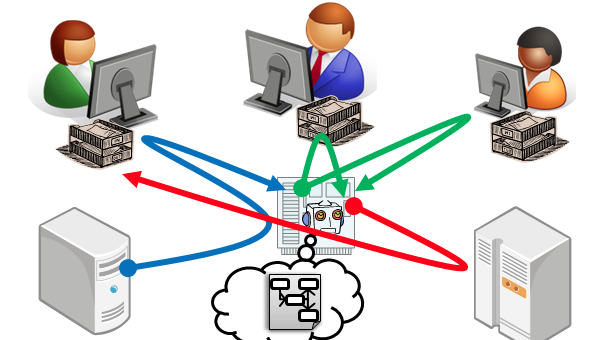 Listen for:
Tasks that slow down the process.
Phrases that indicate a clog: “we all pitch in on…” “this isn’t in anyone’s job description, it just has to get done.”
After listening to work flow issues, ask to see the task or tasks being performed.
When possible, observe and take notes, ask more questions. 
Remember, small businesses often are too busy staying afloat to have the time to analyze a specific work flow issue, but they do know about it!
Other questions around employer engagement:
What is currently not getting done?
This may sound like a work flow issue, but take some time to think of it in another way.
Flow has to do with current jobs/tasks etc.
While “things that are not getting done” could be more marketing, creating a community presence, keeping a warehouse organized, surveying existing employees about job satisfaction, and so on…
The point is, the list goes on and on, but you have to ask, and listen, and ask again. That’s why social capital is SO important.
The 3 Social Capital-Building Questions you Should ask All Employers:
What are you most proud of with your business?
How are you making innovations to your business? 
Who is leading the charge of innovation and improvements?
These questions allow for a complete focus on the business owner. It’s what they’ll remember most about your interactions! And, you’ll get asked back!
More questions to ask
What keeps you awake at night? Your top concern is what?
What’s your biggest headache today, right now, regarding the work you do?
If that issue could be solved in the next year, what would it take? 
Who else should I talk to?
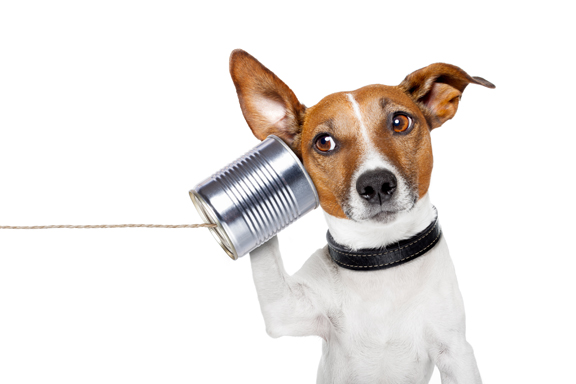 Listening is the hardest part!
Make the questions
you ask part of a natural conversation!
Find ways to immediately show your interest:
research, customer, mutual friendship, etc.
Debrief and The Art of Conversation
What happened?
What did you learn?
How can this social contact be strengthened?
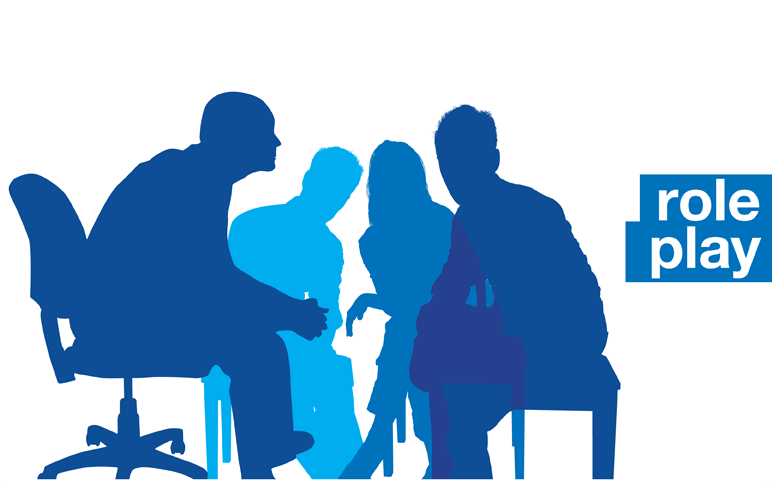 Re-thinking our roles...
Economic Development is a stronger platform.
Only knowing about labor-demand jobs is not enough. We must become experts on the intersection of disability and economies.
Engagement means knowing more about the economic life of our communities.
We spend a great deal of our time thinking about funding, but should also think about purchasing power, return-on-investment, and community strength.
Employer Focus Groups: National Scope
RESULTS AND FINDINGS
For small employers, the value of Customized Employment is in being creative and utilizing
flexible approaches that perform work that meets the unmet needs of an employer.
For both large and small employers, Customized Employment provides value in that it
creates positions that perform tasks freeing up time for existing employees, thus allowing
them to focus on core priority duties.
To employers, the terms Customized Employment and Supported Employment
are interchangeable and largely irrelevant to them. Larger employers, in particular,
would prefer to think of what they are doing as “job customization.”
Customization can occur before or after the hire as employers learn about and
better understand the capacity of the worker and identify other unmet needs that
can be done by the worker.
More from Employer Focus Groups
Employers indicated several key factors for community rehabilitation providers to consider in effectively engaging employers:
• Knowing the business, including its products, services, and customers. Doing research
beforehand and coming to the initial meeting with this information.
• Understanding and addressing the needs of the business (versus the need of the provider
to place an individual on the job).
• Listening to the employer more than talking/selling to the employer.
• Being creative and flexible in how to meet the needs of the employer and effectively
utilizing the skills and interests of employee.
• Being passionate about the work of finding employment of individuals with disabilities.
• Being responsive and available to the employer when needs/issues arise.
Resources
https://www.georgiamicrobiz.org/

https://microenterprisealabama.org/

https://www.goodwillswfl.org/microenterprise/

https://www.score.org/

Two handouts: Virtual Delivery Guidance from Griffin-Hammis and the full report on the Employer Focus Groups.
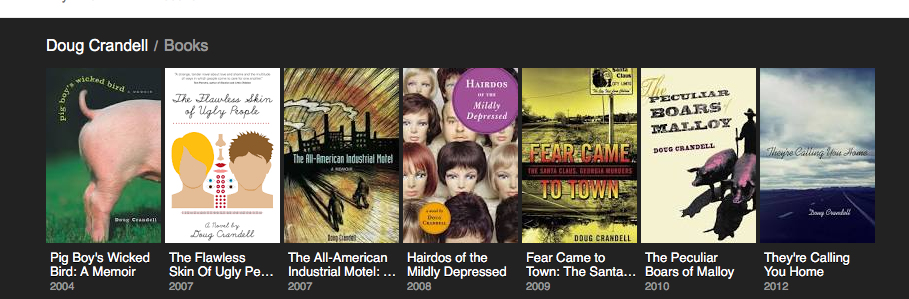 In addition to my work in employment supports, 
I write books (memoirs, novels and true crime) focused on
disability, mental health, and human services. 

Book giveaway: What is Wabash, Indiana known for? (2 acceptable answers)
Thank you!
https://www.advancingemployment.com/
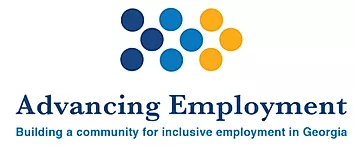